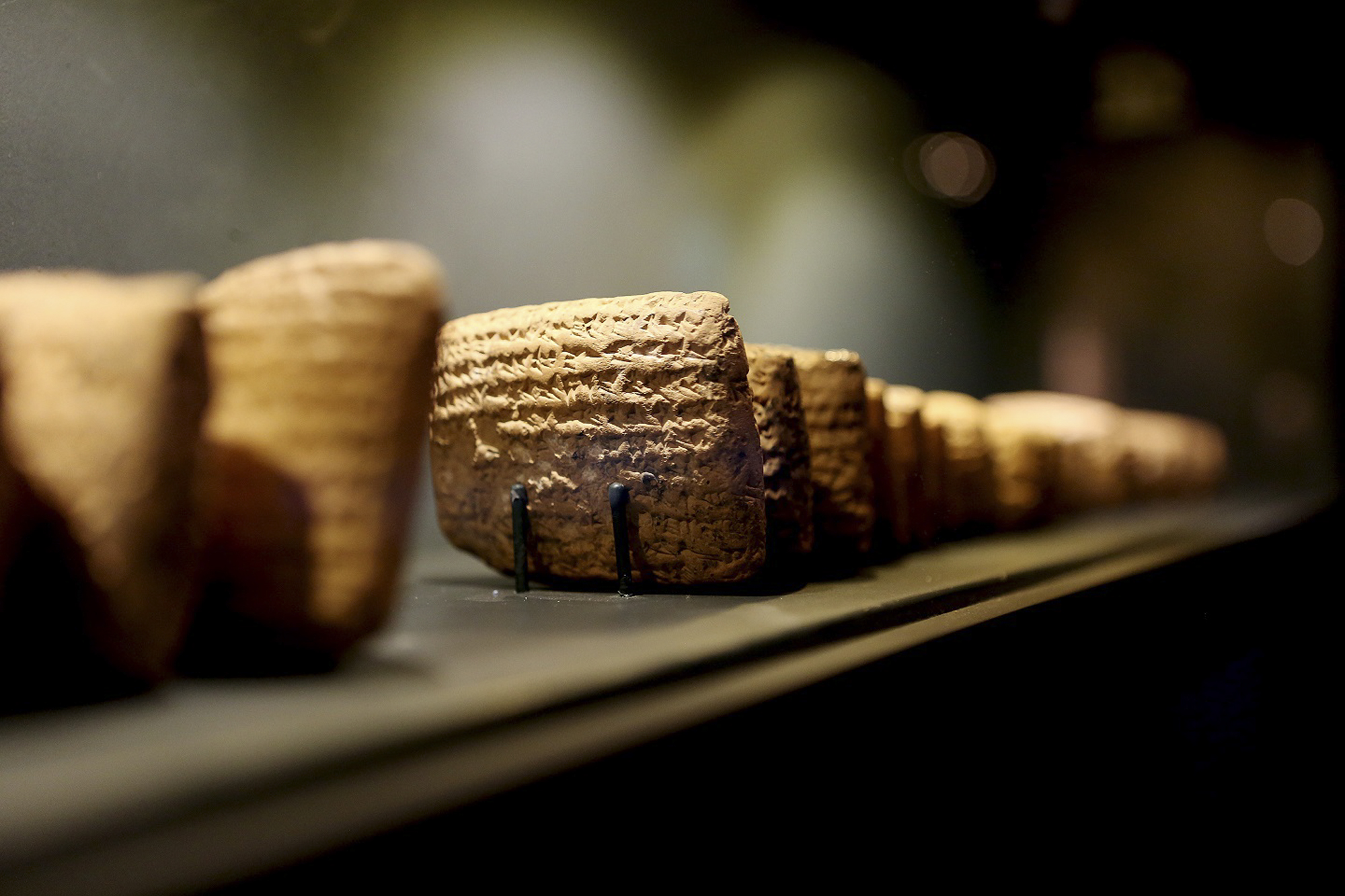 Literatúra starého Orientu
Hospodárske záznamy Sumeranov
Hlavne nábožensko-hospodárske texty: majetok chrámu, centrálna distribúcia, zoznamy obetín
Najstaršíe: 3. tisícročie p.n.l
Lokalita: Dréhim (zásobovacie stredisko 3. UR dynastie) 
Mesačné prehľady výloh 
Pravidelné trasy, po ktorých jazdili poslovia s oficiálnymi odkazmi zapečatenými kráľovským úradníkom
Texty potom vypálené a archivované 
Kancelárska „kultúra“ za staroakkadskej dynastie (2334-2154)
V starobabylónskom období – kodifikovaná podoba, štandardný štýl
Ide o vôbec najstarší typ literatúry – hospodárske texty
Dokumentácia remesiel
Dokumentácia textilnej výroby
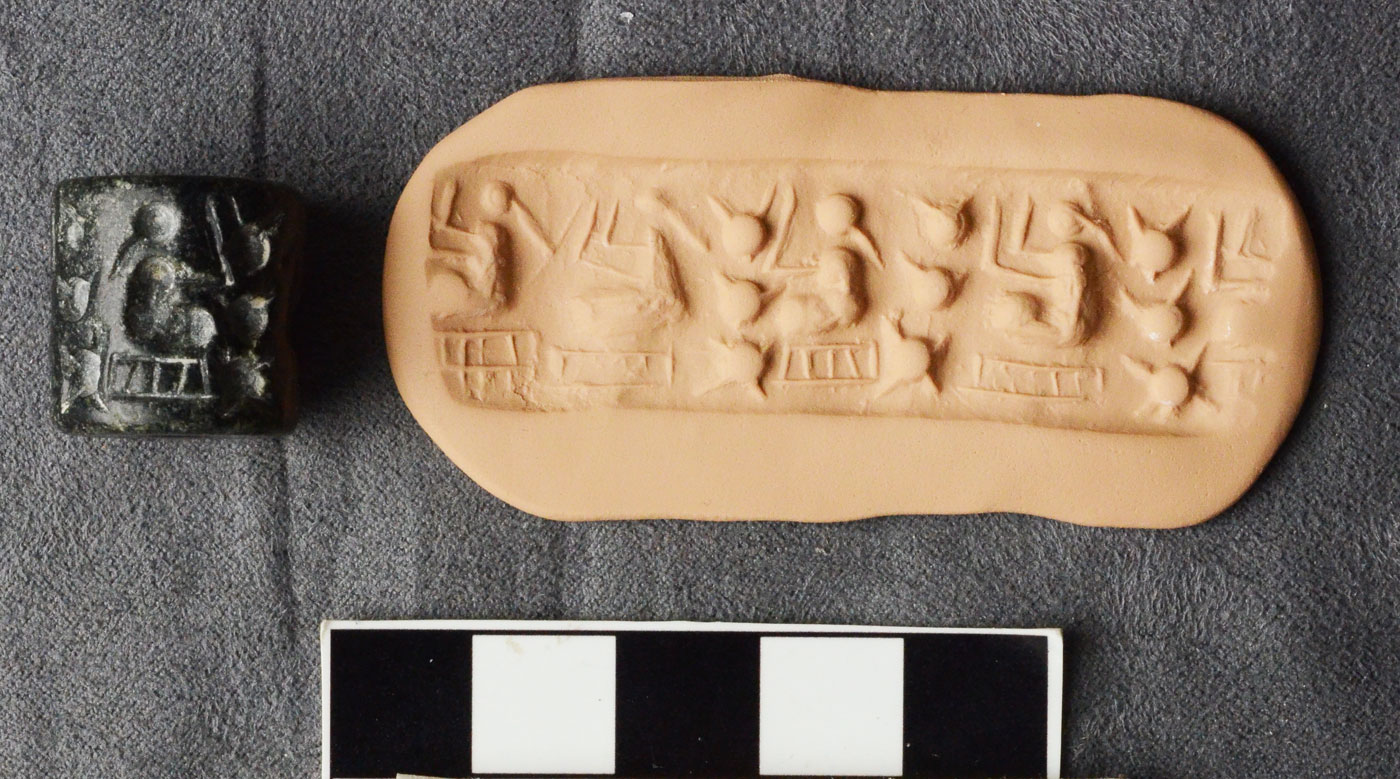 Lexikálne príručky – sylabáre
Slúžili pre potreby pisárov – k výuke sumerčiny – výslovnostné slovníky
Pochádzajú z 20. – 17. storočia
Dva stĺpce znakov – znak a slabičný prepis znaku
Tri stĺpce znakov – aj akkadský preklad 
Jazykové príručky 
Slovníky zložených znakov
Encyklopédie a inventáre slov
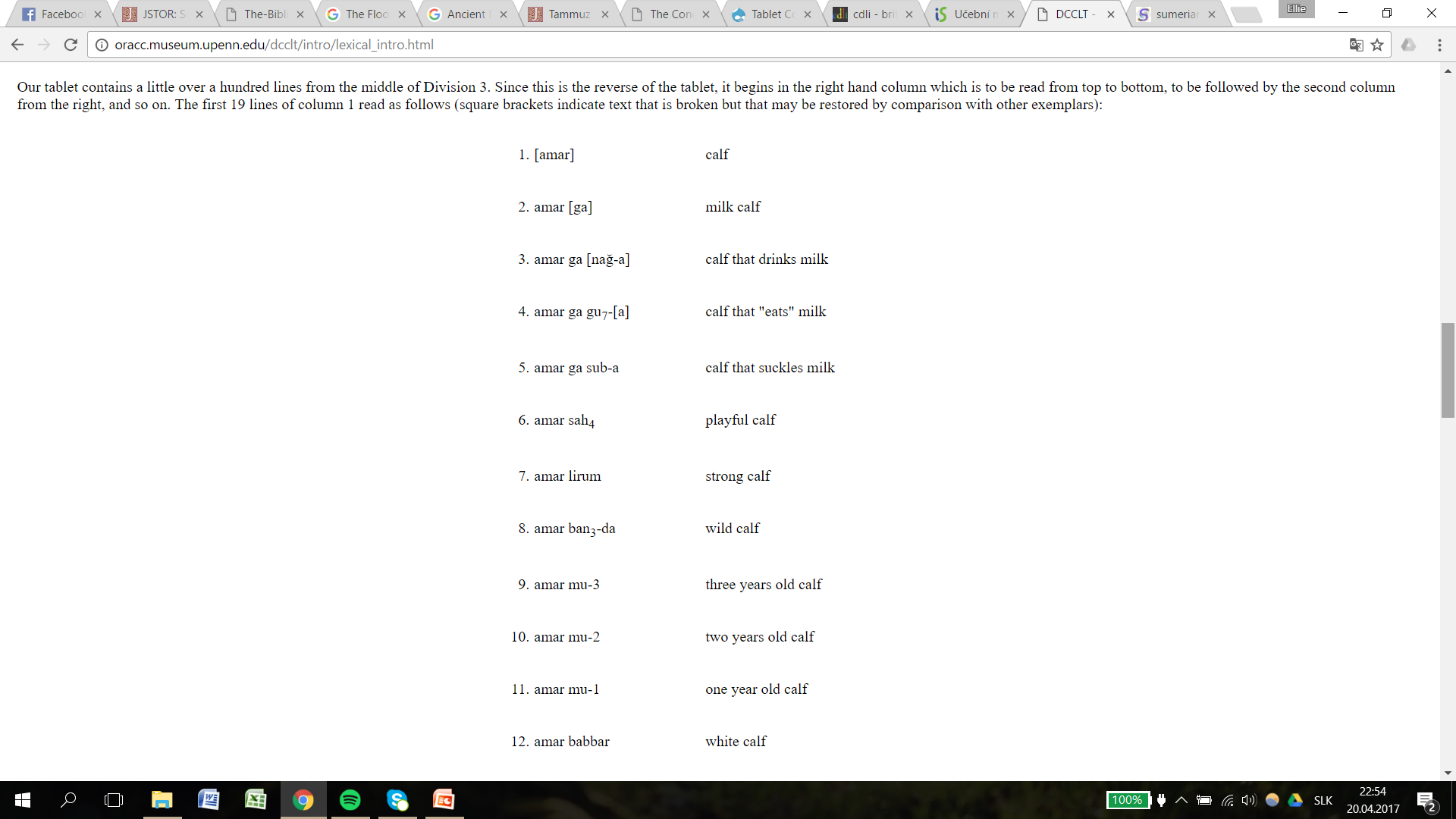 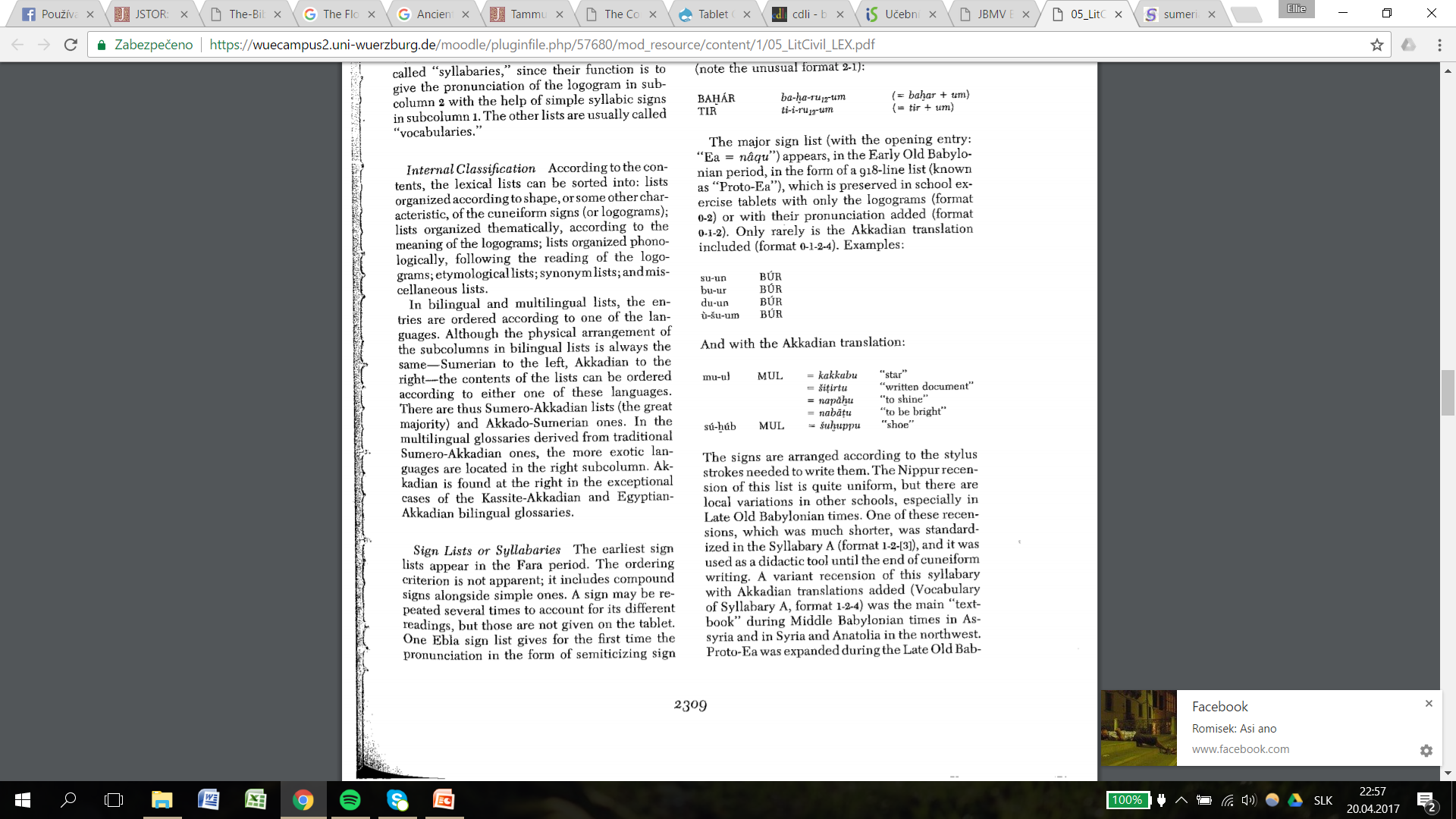 Lexikálne zoznamy – tematické súpisy
Súbor tabuliek HAR-ra (hubullu)
Zoologické
Botanické
Geologické
Zoznamy theoným
Daňový zoznam – zoznam daní a dávok (pozdní doba urucká) – školská pomôcka, ktorá pomáhala pisárom pochopiť počítanie daní a používať čísla a termíny
Inventáre slov podľa typu predmetov
trees and wooden objects
reed and reed objects; vessels and clay; hides and leather objects; metals and metal objects
domestic animals; wild animals; cuts of meat
stones and plants; fish and birds; clothing
geographical names and terms; stars
foodstuffs
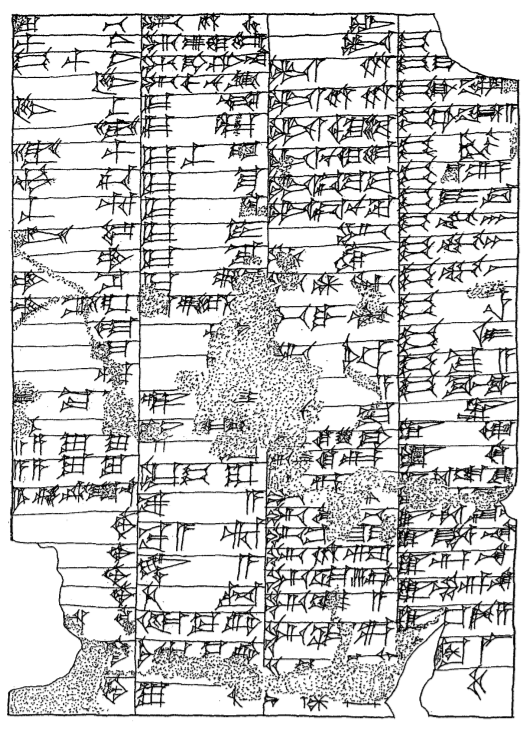 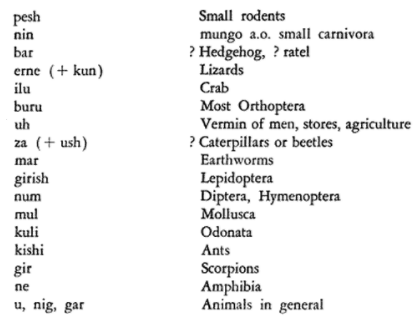 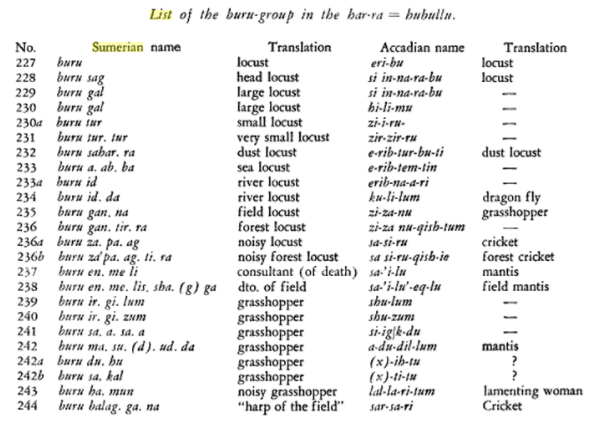 Sumerania a pivo
http://cdli.ucla.edu/files/publications/cdlj2012_002.pdf
https://www.mpg.de/5721006/S005_Flashback_094-095.pdf
Varili okolo 20 druhov piva
Hymnus bohyni Ninkasi: https://www.youtube.com/watch?v=vjTrrU6d6fA
“134,813 Litres of barley to be delivered over 3 years (37 months) to the government official Kushin responsible for the brewery at the Inanna Temple in Uruk.”
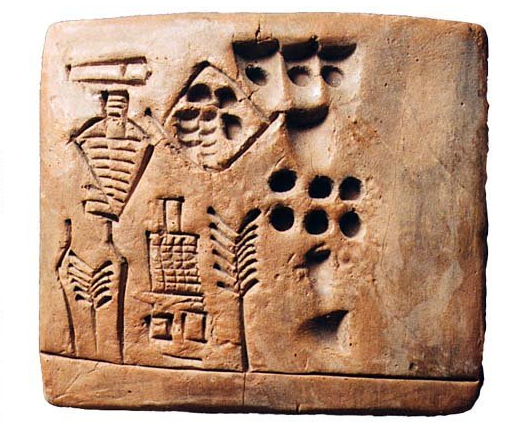 Genealogické súpisy
Sumerský kráľovský zoznam
Kompletný preklad: http://etcsl.orinst.ox.ac.uk/section2/tr211.htm
Zjednodušený preklad:
http://www.livius.org/sources/content/anet/266-the-sumerian-king-list/
O dokumente: http://cdli.ox.ac.uk/wiki/doku.php?id=the_sumerian_king_list_skl
Najzachovalejšia kópia:
	Weld-Blundell prism in the Ashmolean Museum cuneiform collection
Sumerský kráľovský zoznam
Najstaršia zachovaná verzia pochádza z doby 3. urskej dynastie
Uvádza najprv 5 miest, kde vládli mytologickí vládci – pred potopou sveta, panovali celé tisícročia
Na začiatku „zostúpilo kráľovstvo z neba na zem“
Striedanie panovníkov z Uruku, Uru a Kiše
Legendárni vládcovia: Enmerkar, Lugalbanda, Gilgameš
Historicky doložení vládcovia: Enmebaragesi z Kiše, Mesanepada
Zoznam končí menami panovníkov dynastie mesta Isinu z 20. stor. pr.n.l.
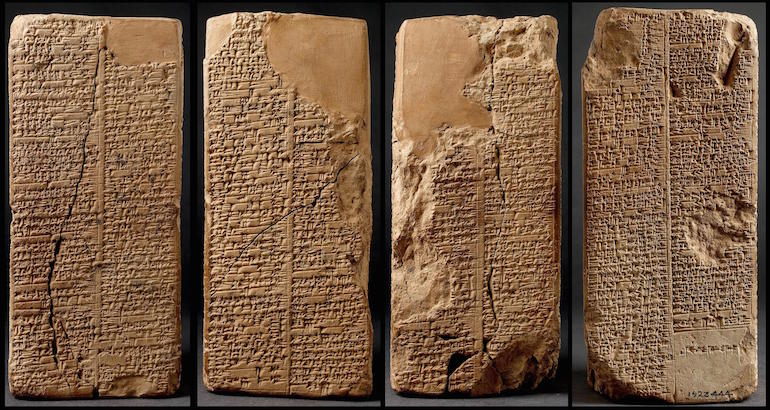 Kráľ Enmebaragesi z Kiše
Jeho meno sa našlo na dvoch alabastrových vázach z Nippuru a v Tummalskej kronike (32 riadkov, pojednáva o stavbu nippurskej svätyne Tummal, spomína sa tu aj Gilgameš, Enmebaragesi podľa tejto kroniky založil prvý chrám v Kiši)
Enmebaragesi,The king in this very city (that is Nippur),built the House of Enlil,Agga the son of Enmebaragesi,made the Tummal pre-eminent.
Kráľ Mesanepada z Uru
http://enenuru.net/html/sumerian_hist/kingsofkish.htm
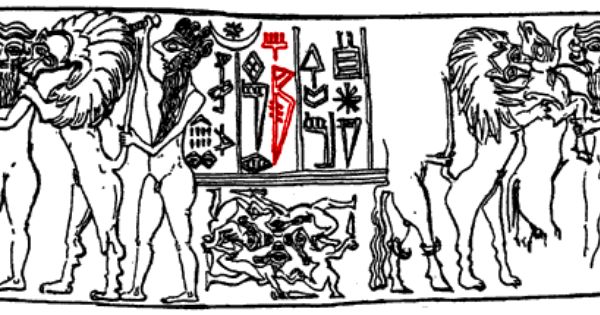 Dôvody pre vznik Sumerského kráľovského zoznamu
Autori sa pokúšali dokázať, že v historických dobách vládla Sumeru vždy jedna kráľovská dynastia z jedného mestského štátu (hegemónia) – táto dynastia niesla titul „lugal“ = kráľ 
Snaha vyrovnať sa s gilgamešovskou tradíciou
Nutnosť zaradiť medzi predchodcov vladárov 3. urskej dynastie aj samého Gilgameša – Urnamuova dynastia si prisvojila mytologický pôvod
Matematické zápisy
Jednoduché podoby už z 3. tis. pr.n.l. – tabuľky s násobkami vysokých čísel, žiacke cvičenia
Geometria, zememeračstvo
3. dynastia urská: plány polí s údajmi o ich rozmeroch, odhadovaný objem úrody
Pisári sa matematike učili až na konci štúdia – najprv študovali miery a váhy (udávané textom lexikálnej série HAR-ra = hubullu), potom dostávali geometrické úlohy (miery dĺžky a plochy), používali tabuľky násobkov, poznali druhé mocniny, tretie mocniny a druhé odmocniny, Pytagorovu vetu
Používali desiatkovú a šesťdesiatkovú sústavu
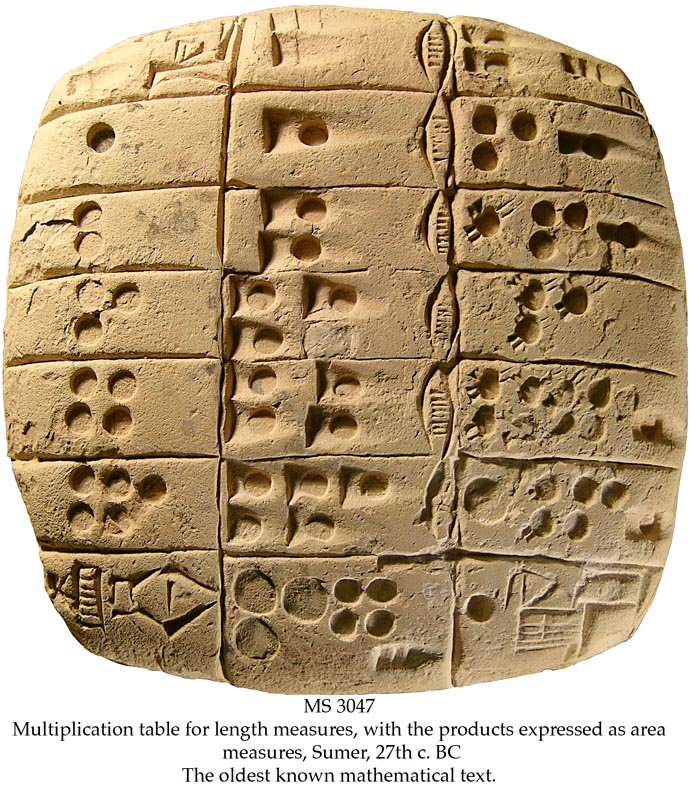 http://www.krbalek.cz/For_students/Files_to_load/Babylon.pdf
http://www.maa.org/press/periodicals/convergence/the-best-known-old-babylonian-tablet
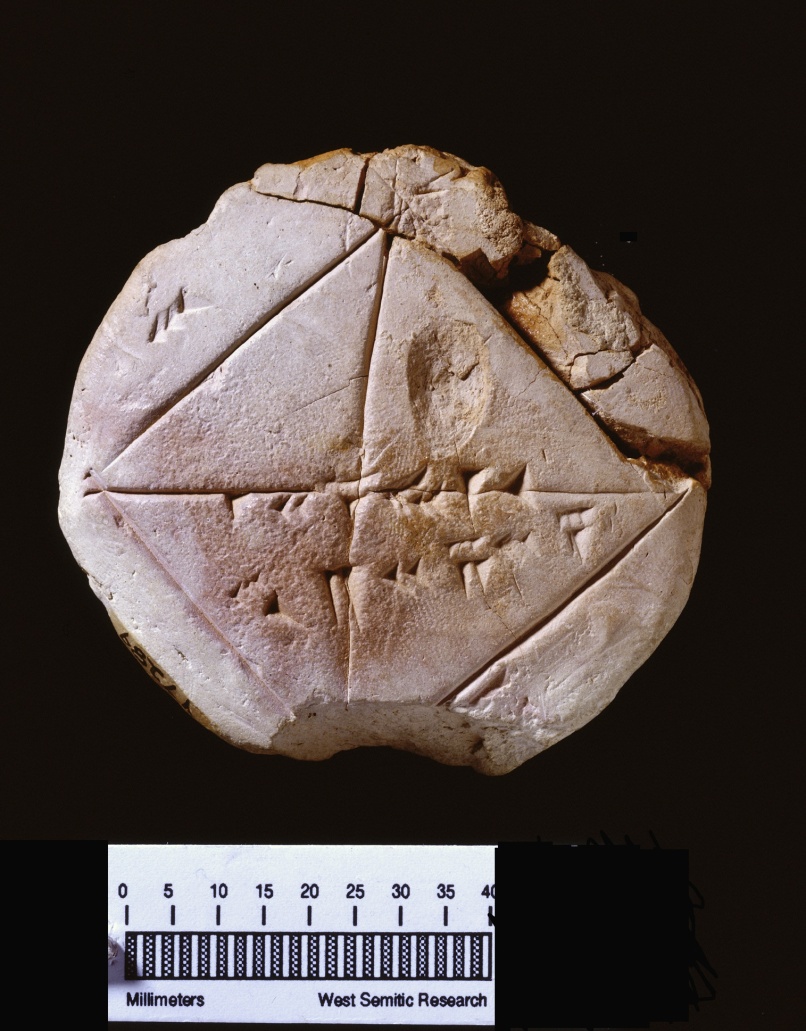 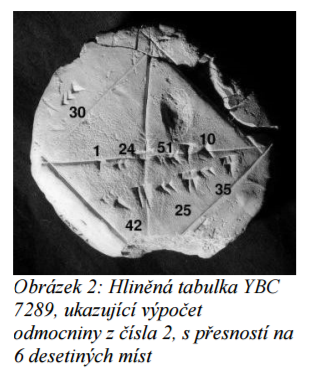 Ominálne repetitóriá
Príručka o výklade nebeských znamení: Enúma Anu Enlil – 70 tabuliek, v úvode sa dozvedáme, že hviezdy a nebo ustanovili bohovia An, Enlil a Enki, text predkladá 7000 vešteckých výkladov v 4 oddieloch venovaných: Mesiacu, Slnku, Adadovi (atmosférické javy, meteority) a Ištare (planéty a hviezdy). Sledovali sa rôzne nebeské úkazy – prelety komiet, meteoritov, veštby sa týkali udalostí a inštitúcií celospoločenského významu a celého BV regiónu
Medicínske repetitóriá
Recepty na prípravu liekov – od 3. dynastie urskej 
Obklady, elixíry, masti
Drtili sa v hmoždiaroch a rozpúšťali v pive alebo vode, prikladali sa na postihnuté miesto tela potrené olejom
Lekári zostavovali tabuľky bylín a nerastov s liečivými účinkami a neduhmi, ktoré mali liečiť, niekedy býva aj tretí stĺpec, ktorý udáva spôsob užívania lieku
Epigrafické dokumenty
Komemoratívne monumentálne nápisy: kráľovské edikty a proklamácie – králi zvečňovali svoje pamätné činy vztýčením pamätníkov vo svätyniach
Veľa takýchto nápisov napr. v Nippure
Séria kamenných váz s nápisom líčiacim blaho krajiny za jeho vlády – kráľ Lugalzagesi
Ediikty: Entemenovo zrušenie dlhov, výnosy kráľov Išme-Dagána a Lipit-Ištara (Isin) , edikt panovníka Ammí-Saduky – zákaz násilného vymáhania menších dlhov, stanovenie trestov za niektoré zločiny, naviazanie obchodných vzťahov medzi vládou a obchodníkmi
Dedikačné nápisy
Nápisy v interiéroch chrámov a na predmetoch v chráme, najčastejšie to boli sochy, ktoré chrámu venovali zbožní prosebníci a donátori chrámu
Ale aj nápisy, ktoré podávali svedectvo o významných udalostiach – napr. nápis panovníka Naram-Sína z lokality Bassetki – napísaný na soške: http://cdli.ox.ac.uk/wiki/doku.php?id=bassetki_statue
Krádež a znovuzískanie sochy z Bassetki: https://www.archaeological.org/pdfs/papers/J_Russell_recovery.pdf
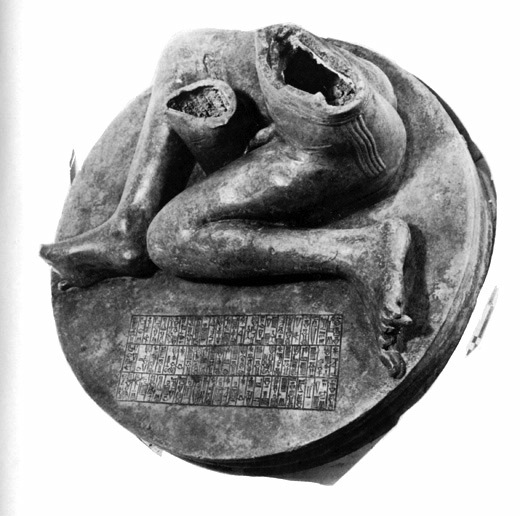 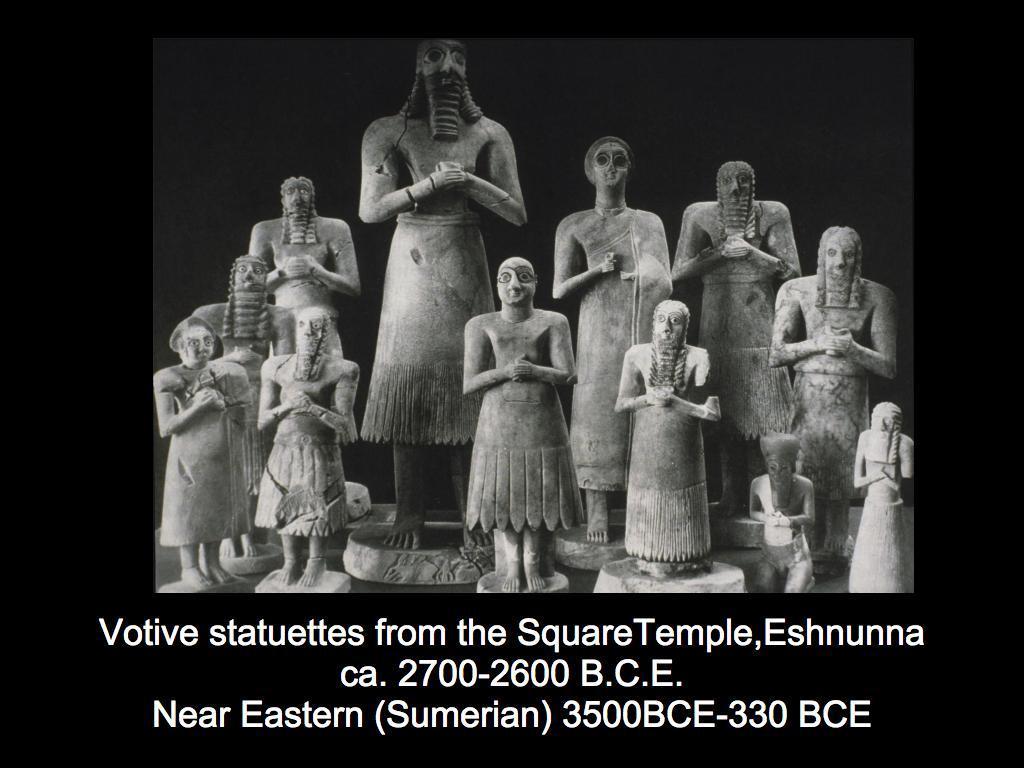 Stavebné nápisy
Nápisy zo základových obetín chrámov a palácov
Vkladali sa do zvlášť vymurovaných skriniek v základoch – cenné dary (úlomky zlata, drahé kamene, polodrahokamy a tetxty, na ktorých bolo meno a hodnosť darcu)
Kamene  vo verajách dverí a vchodov – zvláštny význam (prechodová zóna) – tiež nápisy 
Kliny z vypálenej hliny s nápismi
Votívne nápisy
V texte božstvo, ktorému sa obetuje, meno darcu
Obetiny za zosnulých od potomkov, alebo za blaho panovníka, existujú aj súkromné nápisy: dar za svoju vlastnú rodinu alebo najbližších (ženu a deti)
Tieto predmety bývali často súčasťou vojnovej koristi
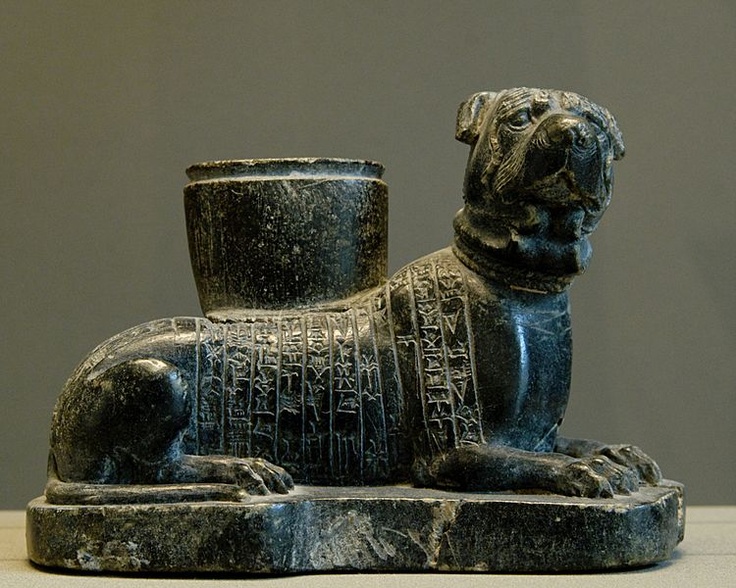 Votive dog statuette dedicated by a physician from Lagash to the goddess Ninisina, ‘for the life of Sumu-El’, king of Larsa (1894–1866 BC). Louvre Museum
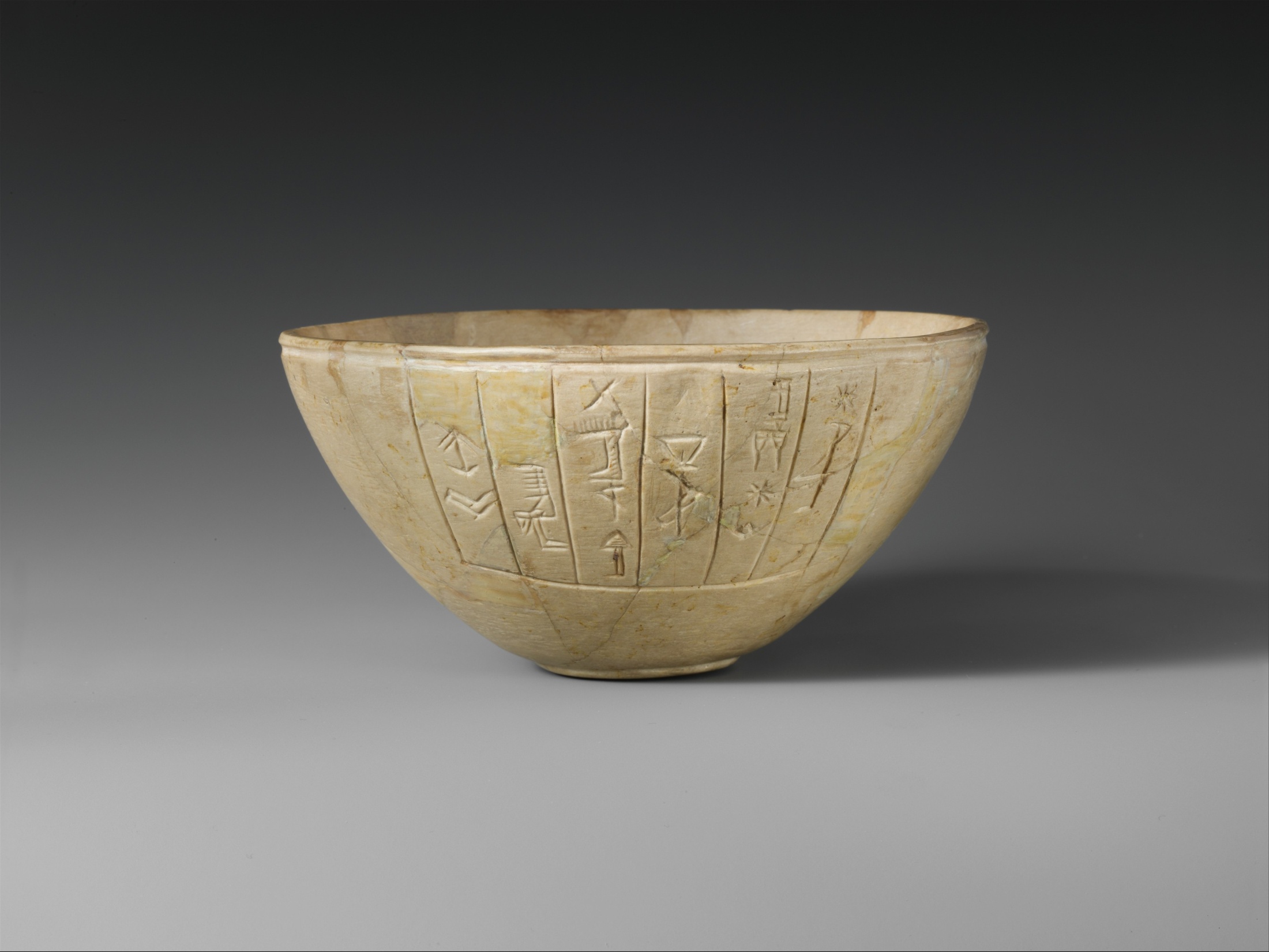 Pečate, odtlačky
Typické pečatné valčeky – od rane dynastickej doby (27.-26. stor.pr.n.l.)
Na pečatidlách: mená významných mužov (aj žien) Sumeru, od doby staroakkadskej aj nižšie postavené osoby (např. funkcionári dvora) 
Od 3. urskej dynastie: pečatný valček slúži ako osobný „podpis“ a jeho strata sa musí oznamovať úradom, aby nedošlo k zneužitiu
Viac o pečatiach: http://cdli.ox.ac.uk/wiki/doku.php?id=seals_and_sealings_in_the_ancient_near_east
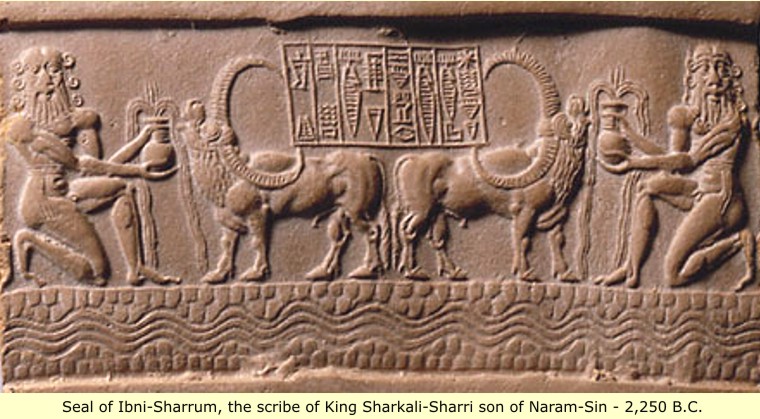 Elektronické zdroje sumerskej literatúry a k samoštúdiu
http://www.seal.uni-leipzig.de/links%20to%20other%20text%20corpora.htm
http://cdli.ox.ac.uk/wiki/doku.php?id=cuneiform_tablet_collections
http://cdli.ucla.edu/collections/bm/bm.html
http://etcsl.orinst.ox.ac.uk/catalogue.htm
http://cuneiform.library.cornell.edu/collections
https://wuecampus2.uni-wuerzburg.de/moodle/pluginfile.php/57680/mod_resource/content/1/05_LitCivil_LEX.pdf
http://www.sumerian.org/sumerian.pdf
Mestá, kde sa našli tabuľky:
Alalakh    
Amarna    
Babylon    
Borsippa   
Drehem    
Eridu    
Fara    
Girsu   
Jemdet Nasr
Kish    
Kultepe    
Larsa   
Nineveh    
Nimrud    
Nippur    
Nuzi    
Sippar   
Tell Brak    
Ubaid    
Umma    
Ur    
Uruk
Ďakujem za pozornosť!
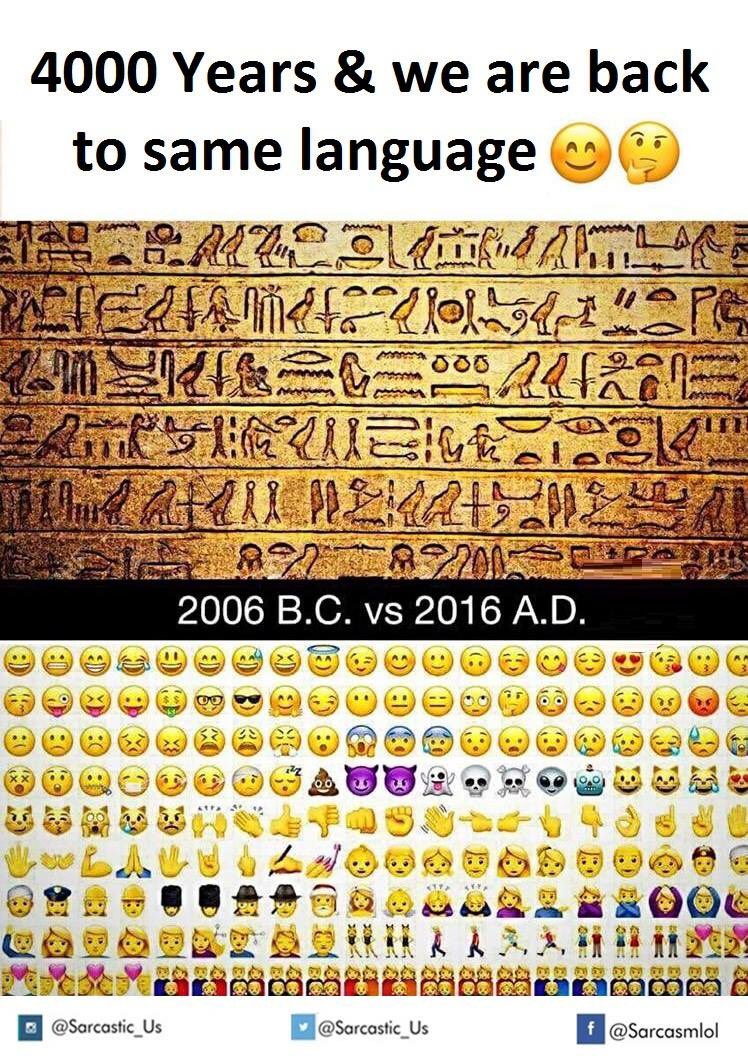